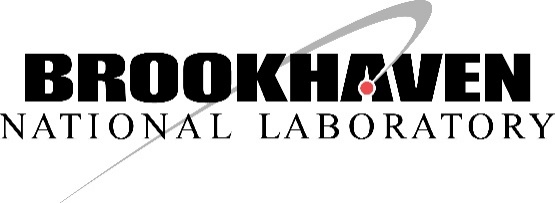 Instrumentation for 21cm cosmology
Paul O’Connor
20200730
What?
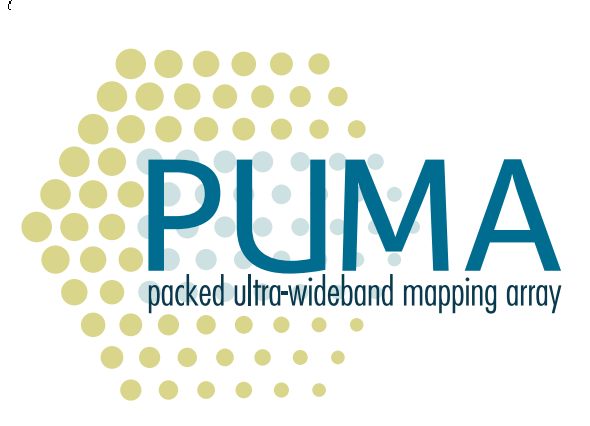 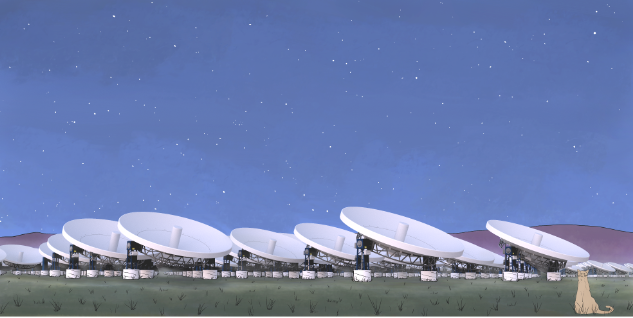 PUMA
Packed Ultrawideband Mapping Array
A cosmological survey using the 21cm intensity mapping technique:
An array of 32,000 6-m parabolic reflectors (900,000m^2 collecting area)
Low noise 200-1100MHz front end electronics and on-antenna digitizers
Real-time ~100 PFLOPS processor for interferometric correlation
DAQ output 7PB/day, sky maps in 4,000 frequency bands
Calibration hardware for gain, phase, angular acceptance per dish
arXiv:1907.12559v1, arXiv:2002.05072 
https://puma.bnl.gov
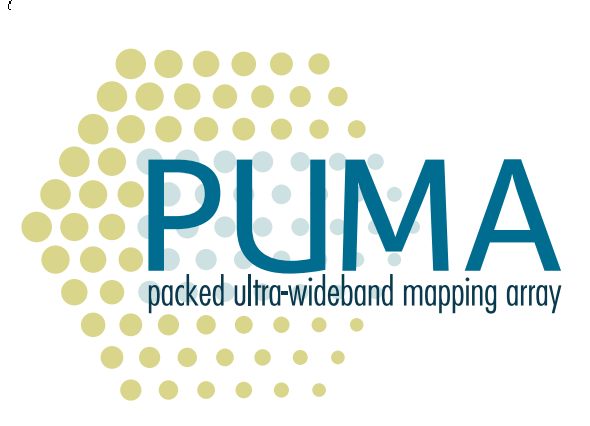 Why?
Cost-effective approach for investigating cosmic acceleration after current generation of survey experiments (Rubin Obs / DESI / CMB-S4). 
Look where we haven't looked before : redshift range 6 < z < 1.2
Make a tomographic map of the dark matter distribution in the universe
Monitor the transient radio sky: fast radio bursts, pulsars, LIGO followup
Take advantage of emerging digital RF technologies
Nearby galaxy M31 imaged in 21cm
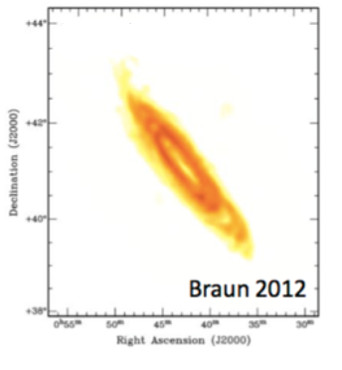  CMB-S4 (z = 1100)
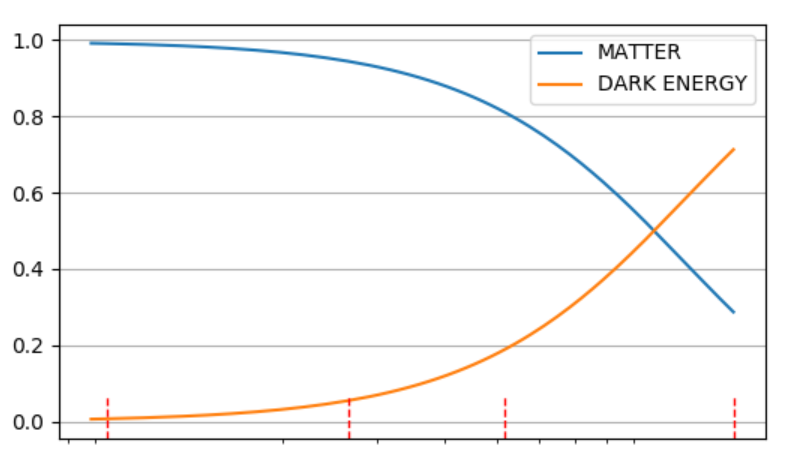 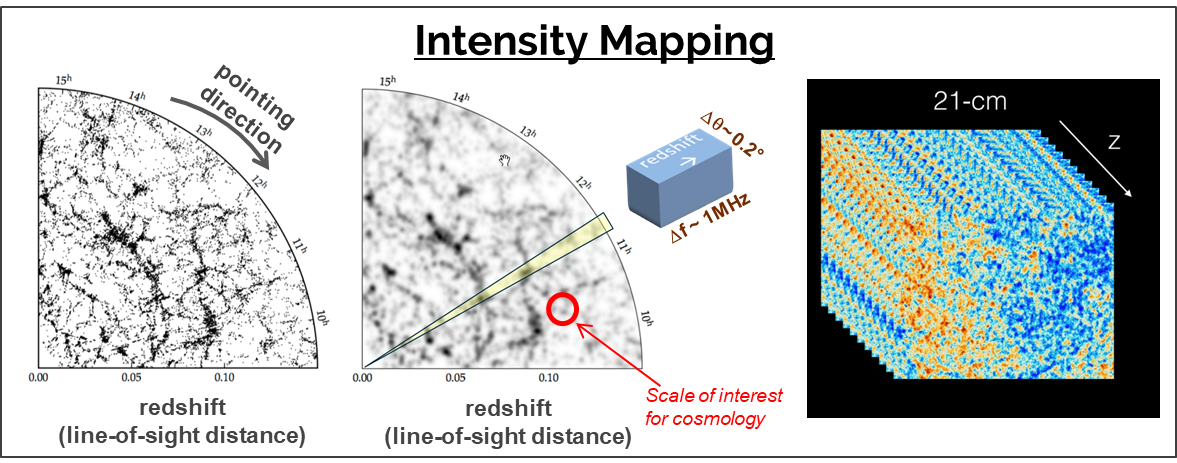 PUMA
Rubin, DESI
6
2.5
1.2
NOW
redshift z
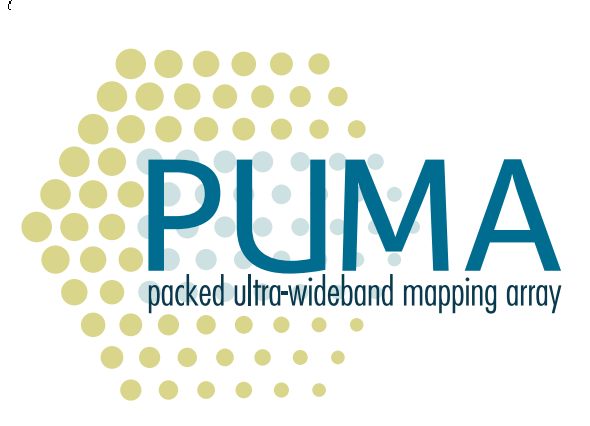 How?
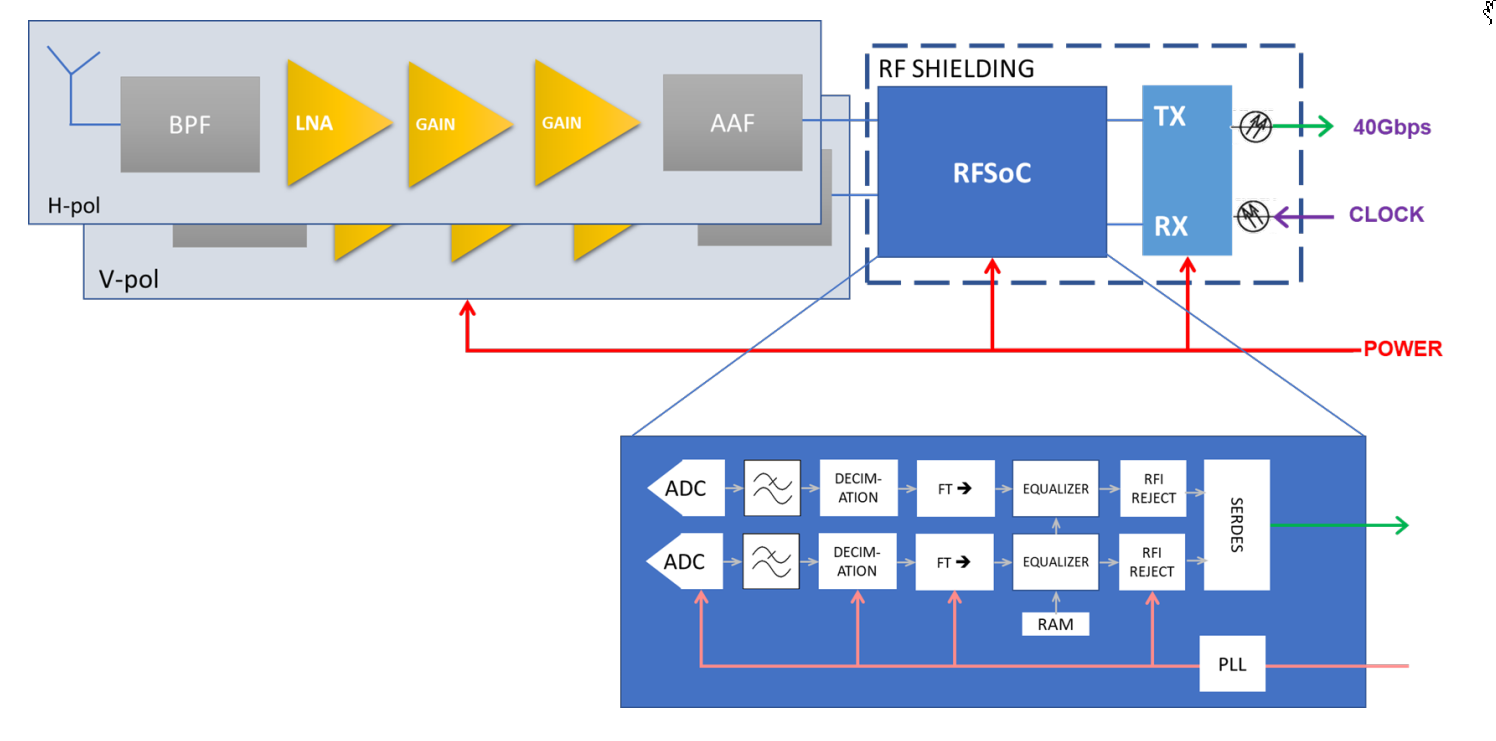 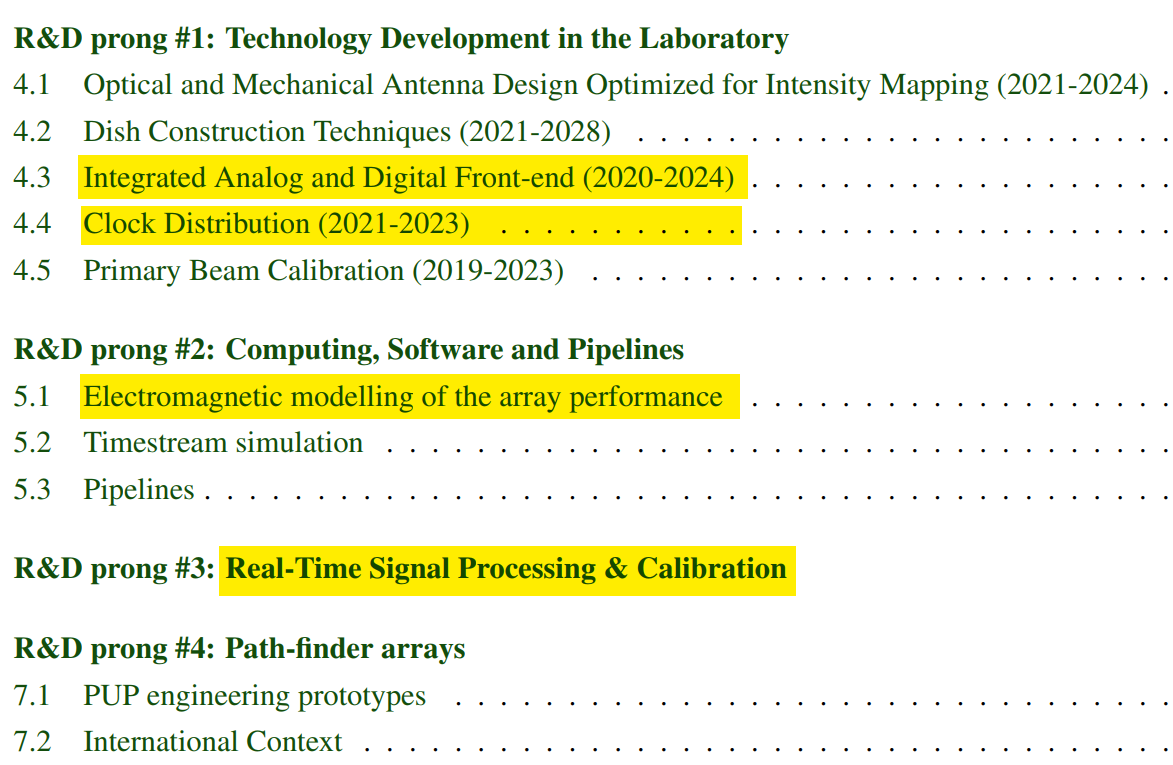 Technological path
Team
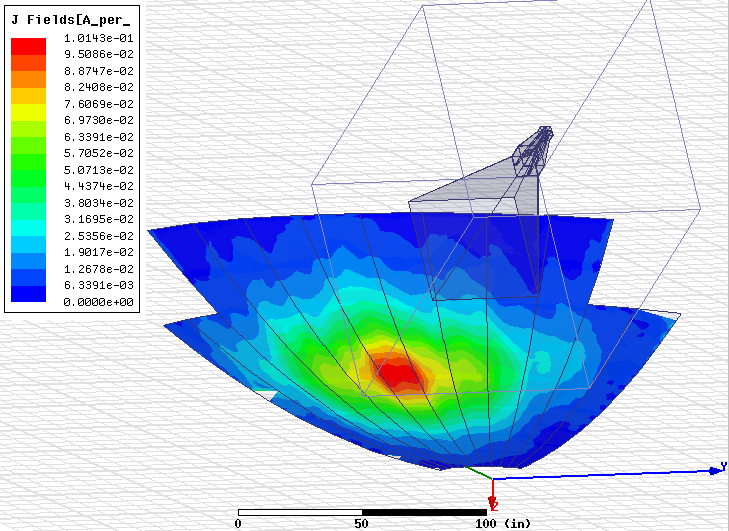 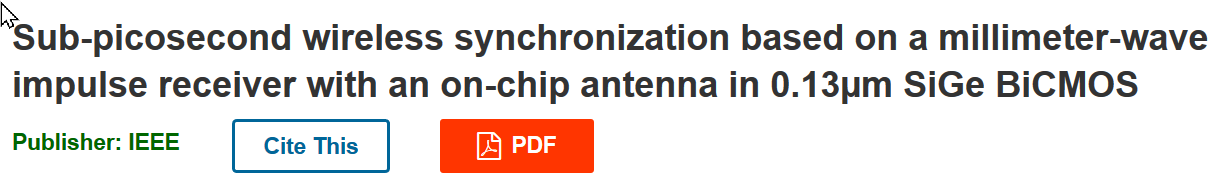 Jamali 2016 IEEE MTT-S
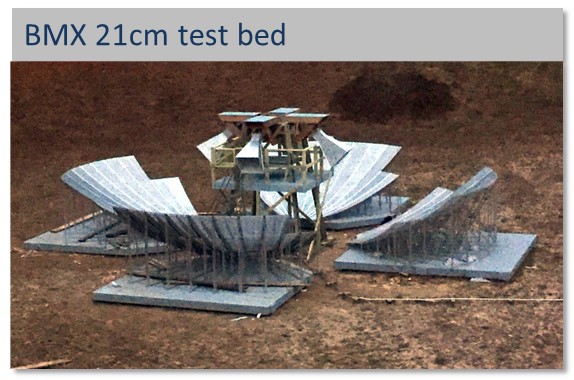 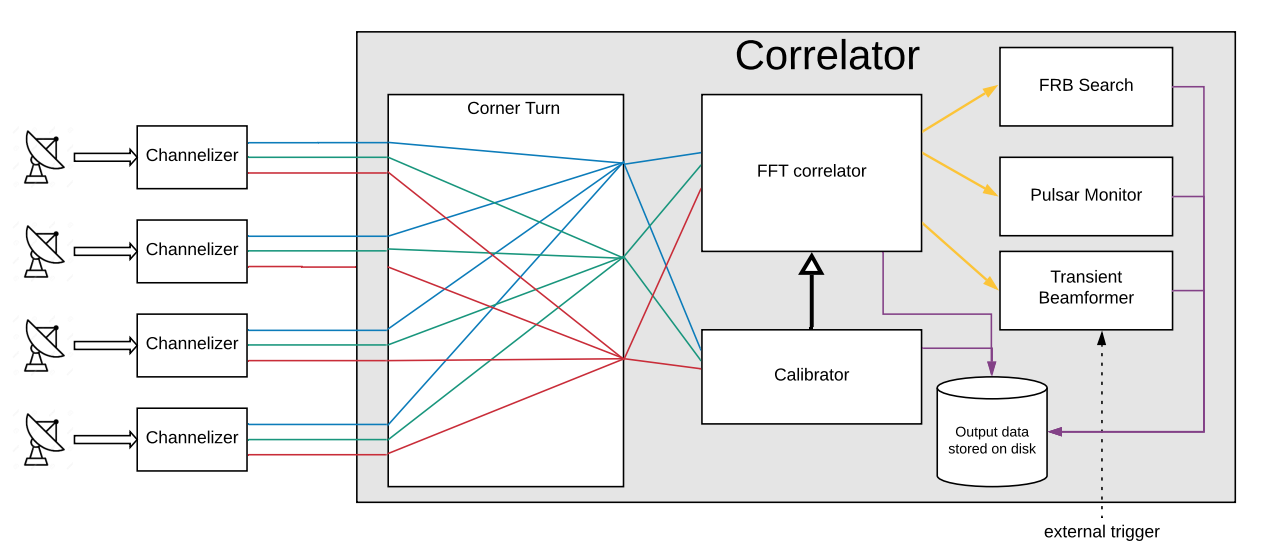 See arXiv:2002.05072 for details of R&D plan
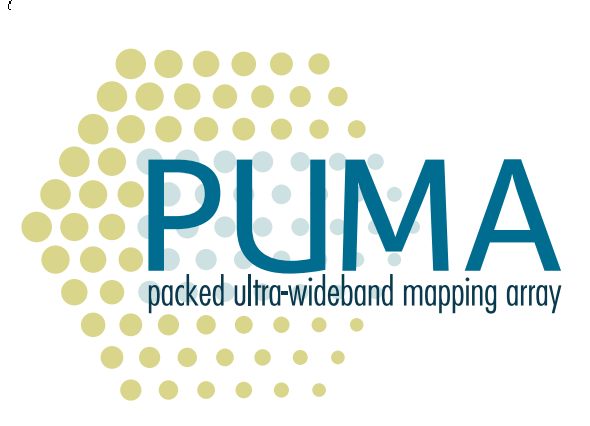 Synergies?
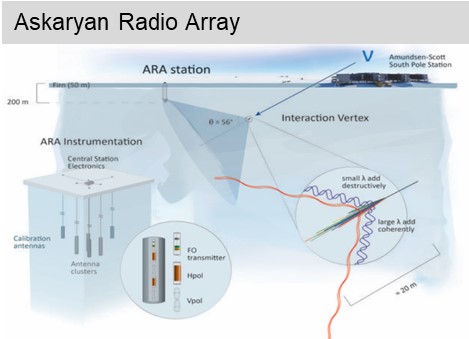 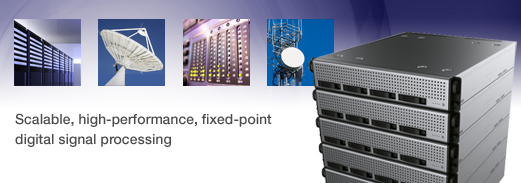 picosecond timing and synchronization (FELS, TOF/LIDAR, under-ice neutrino detectors
digital RF beamforming (radar, 5G), digital RF FDM
machine learning for RFI rejection
high-throughput DSP architectures
exascale computing
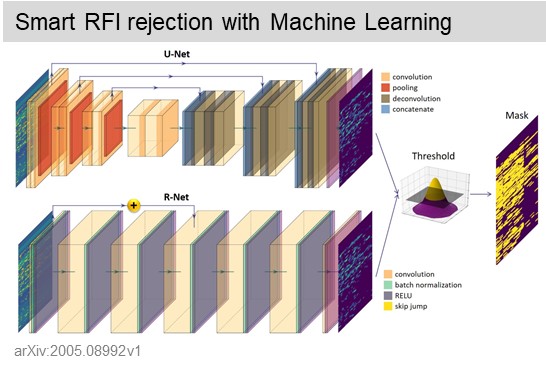 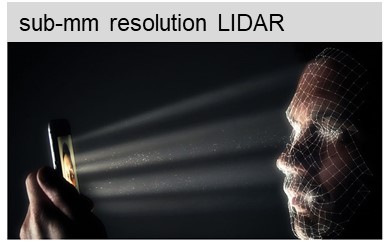 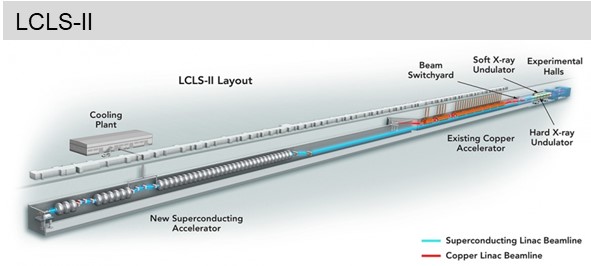 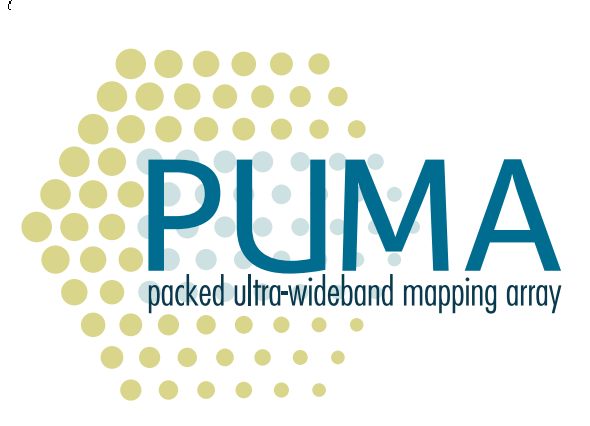 Conclusion
21cm intensity mapping is a new, cost-efficient observational technique that is complementary to optical and CMB surveys.
It opens the largely unexplored redshift range 2.5 < z < 6 where beyond-LCDM physics can be studied - dynamic DE, modified GR, inflationary relic signatures.
Leverages industry advances (wireless, AI) and requires no specialized detector environments (cryo, radiation). 
Research needs center on DAQ architectures (with 2030-era electronics), and on calibration methods, including sub-picosecond phase synchronization.
The PUMA project is well-matched to HEP expertise and is synergistic with many emerging trends in EF and IF electronics.
Backup slides
PUMA: speed of LSST/Rubin, accuracy of DESI
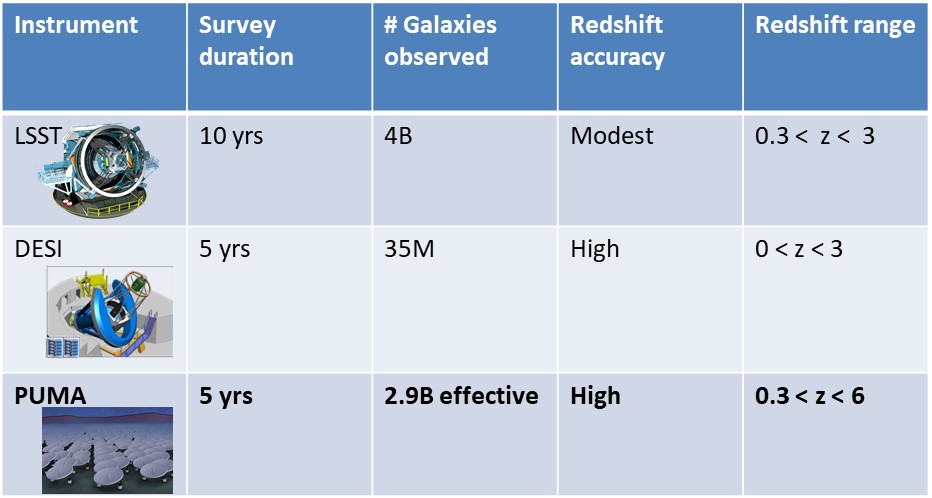 Obstacles to scaling optical surveys
Atmospheric transparency in IR
Telescope cost scaling
Detector technology for IR
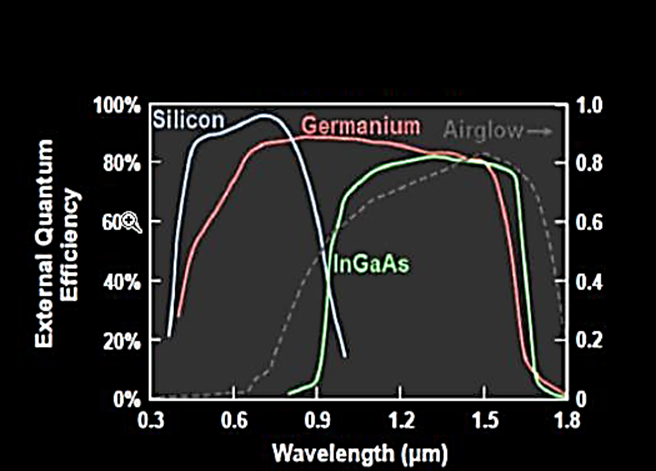 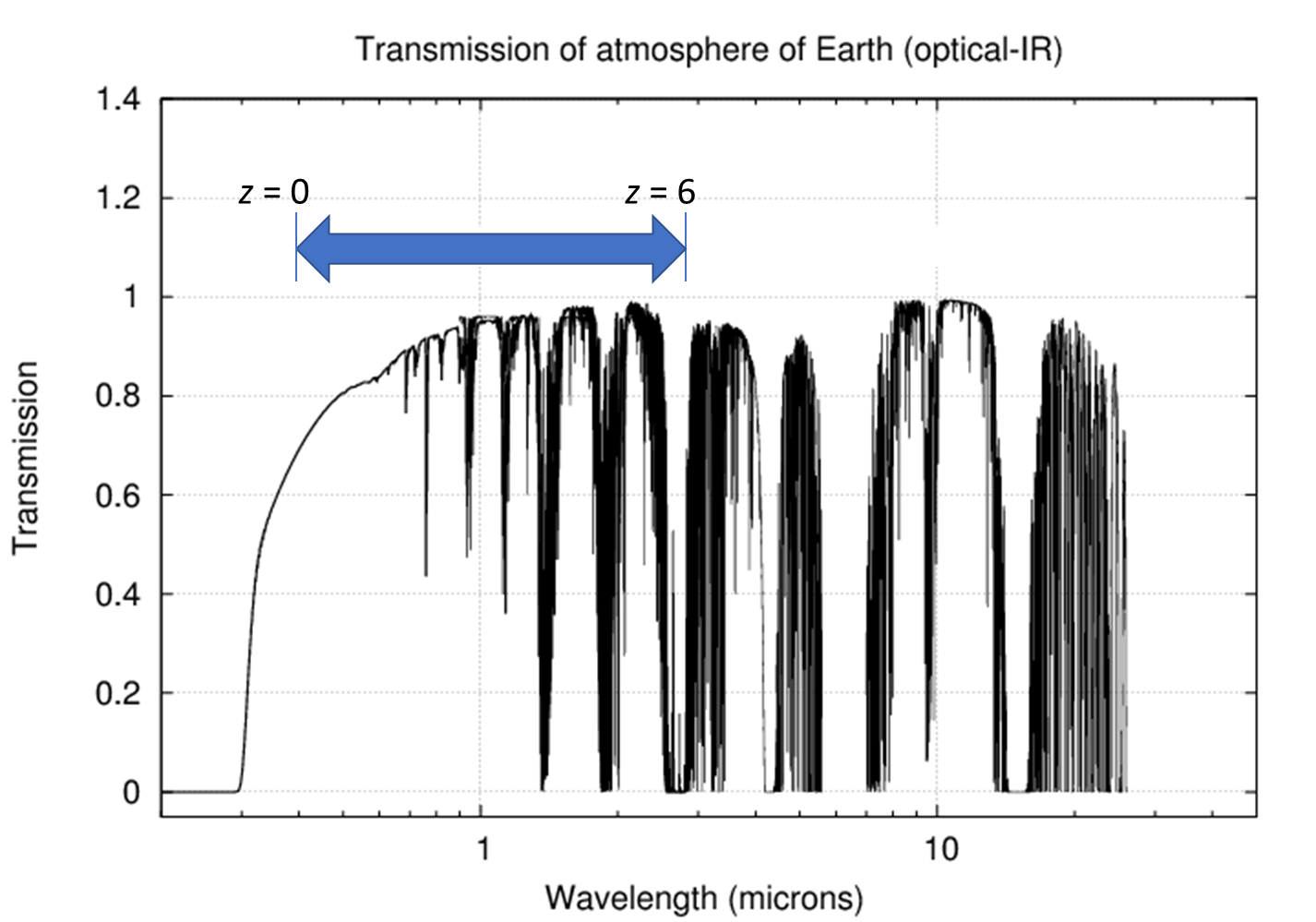 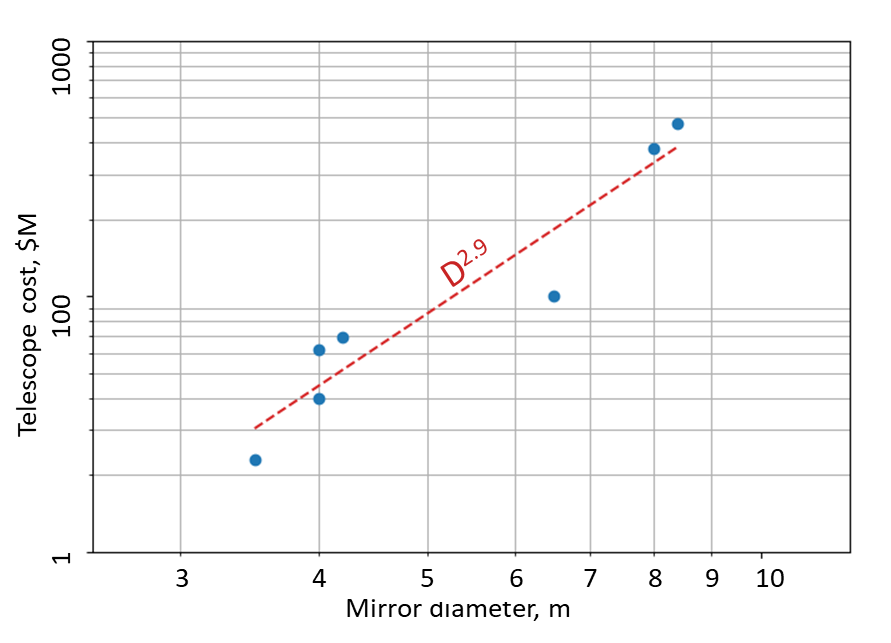 z = 0
z = 3.5
Airglow
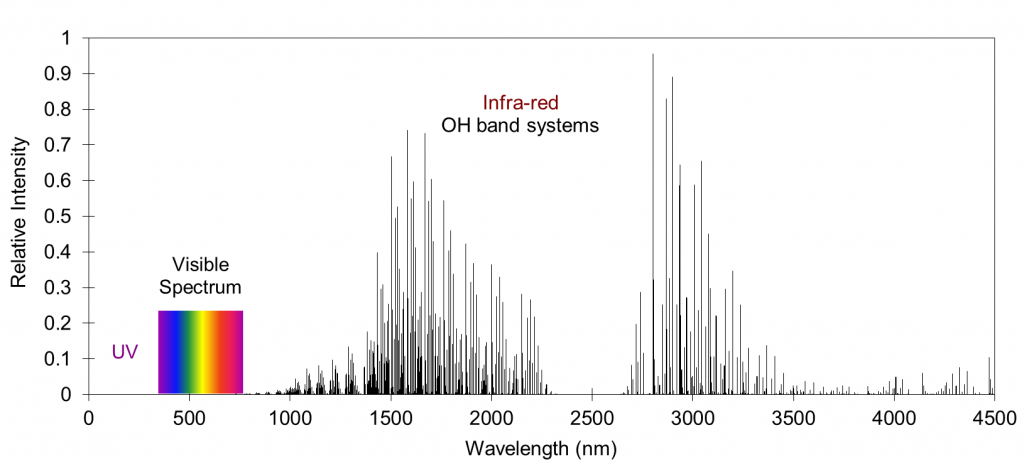 Let’s consider another wavelength range…
9
The 21cm transition of neutral hydrogen provides precise redshift marker
Atmospheric transmission is favorable in radio window
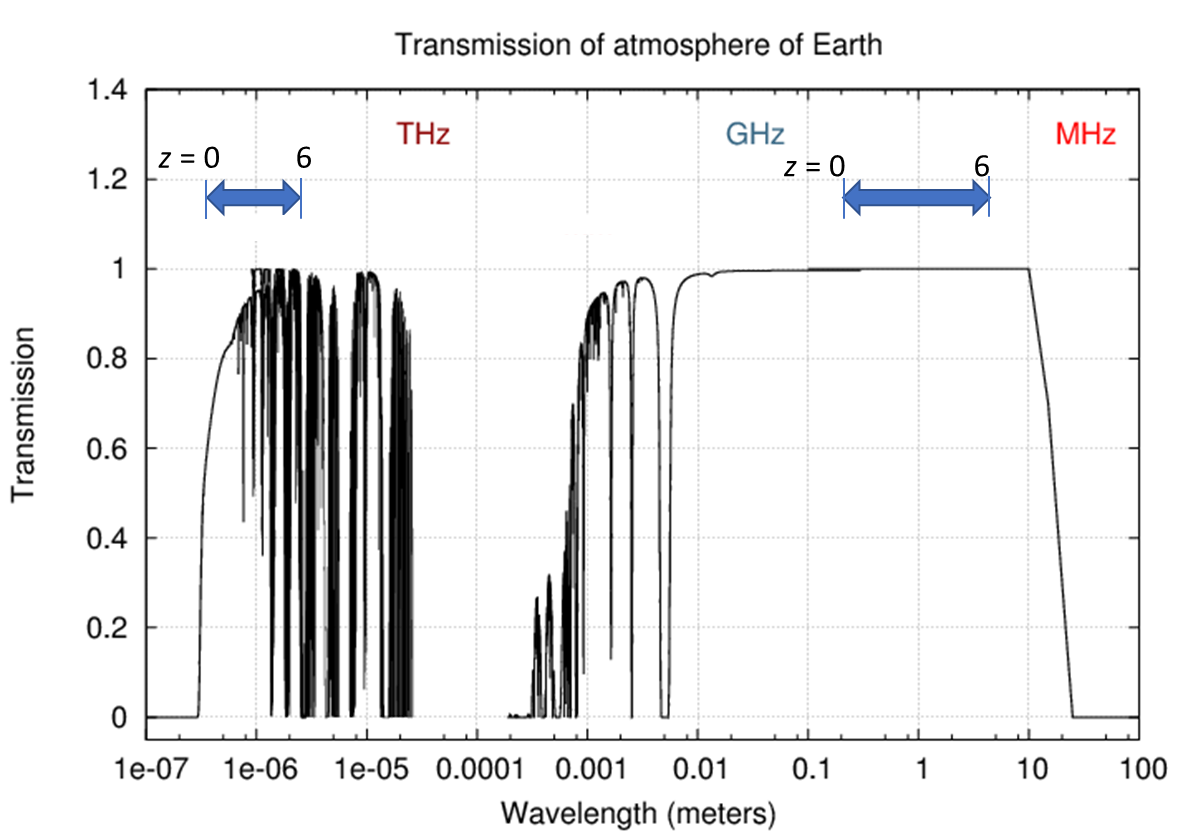 Spin-flip transition of neutral atomic hydrogen
21cm line in Milky Way galaxy, observed by BMX pathfinder
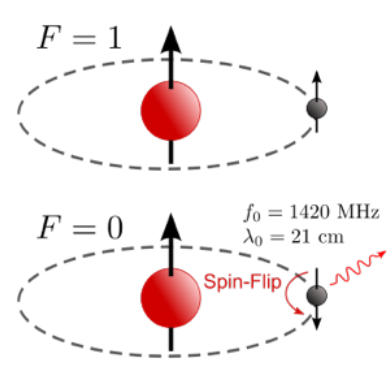 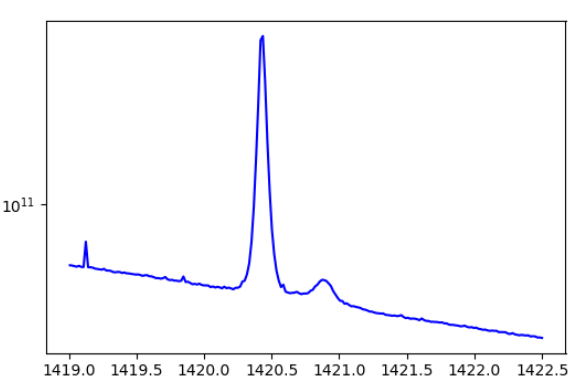 f, MHz
Spectral line at 21cm rest-frame wavelength is sharp and isolated
 Once detected, provides precise redshift
Polychromatic Interferometer
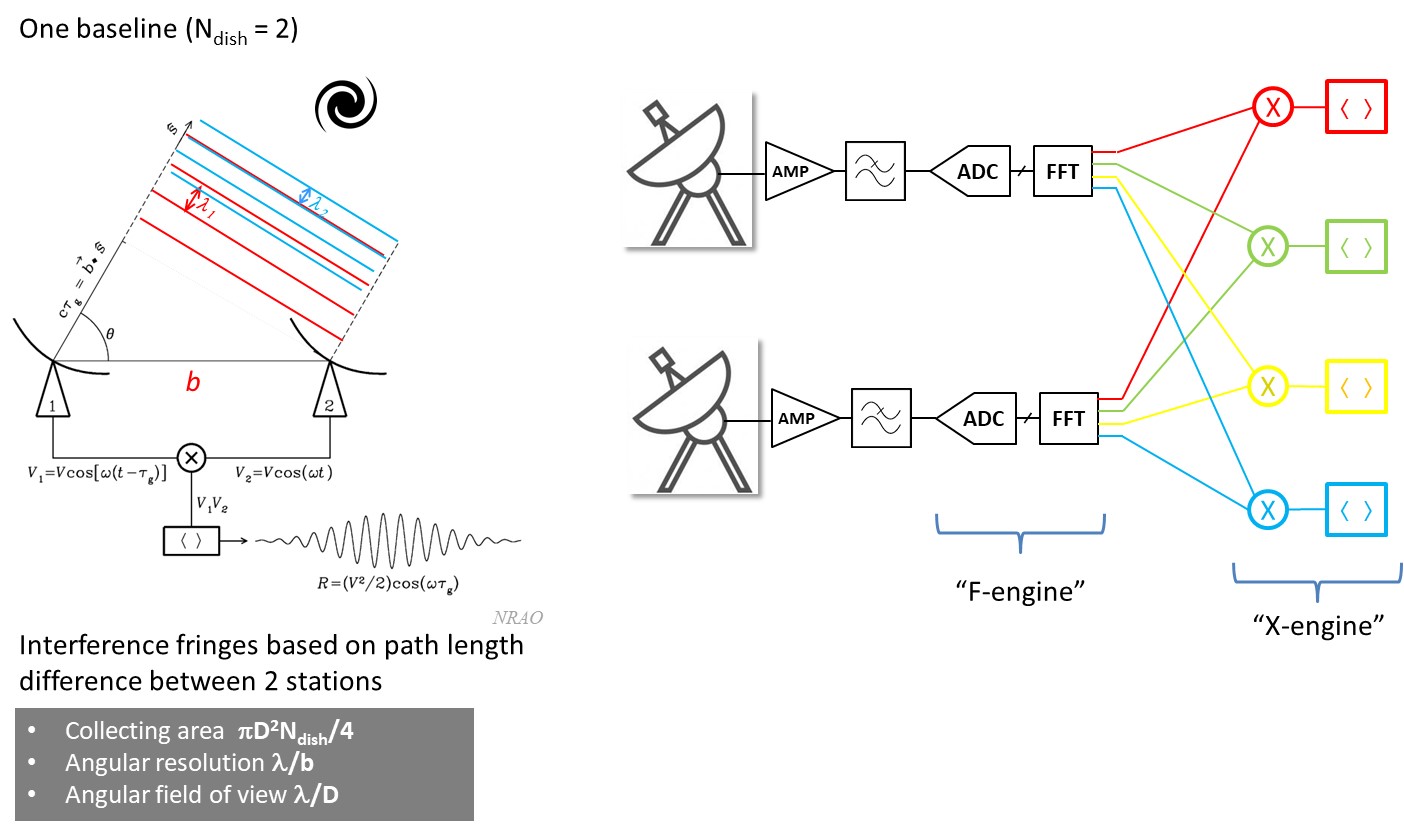 Front end electronics for BMX pathfinder
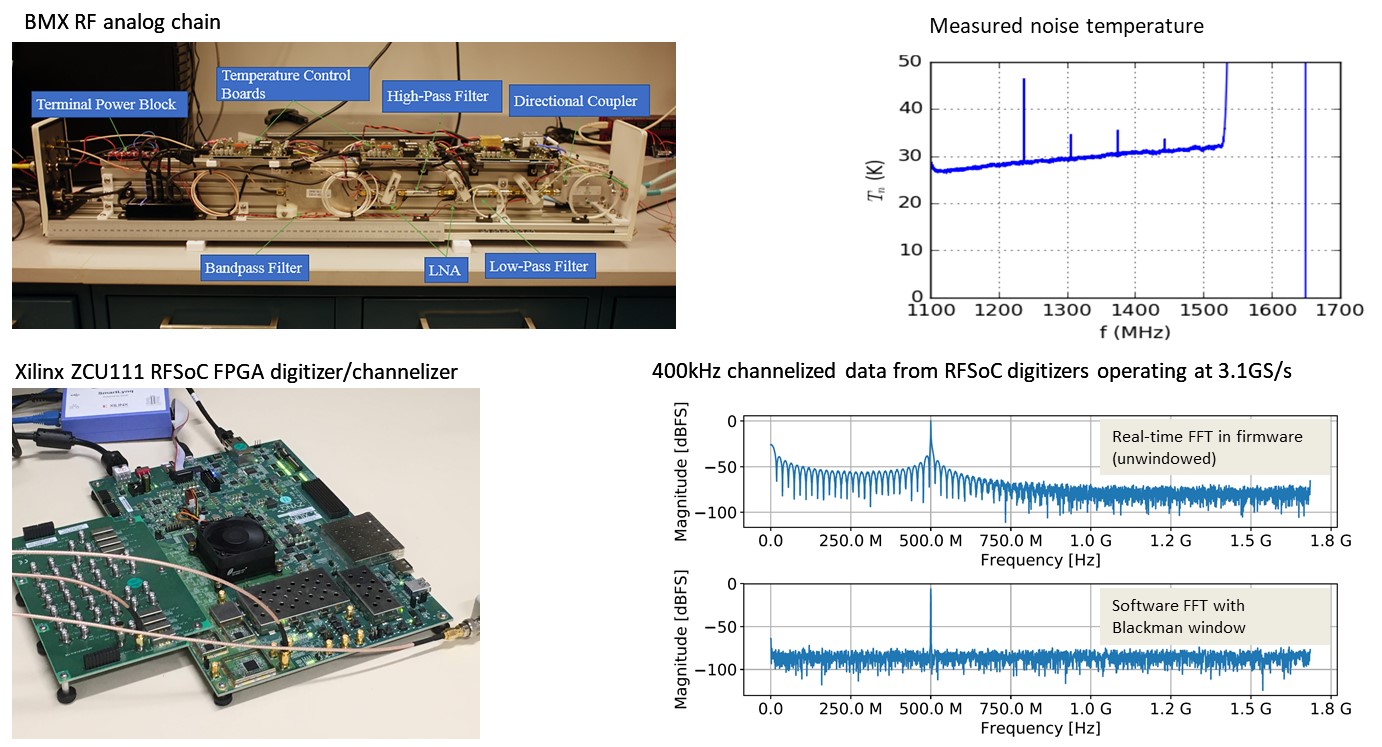 BMX pathfinder activities
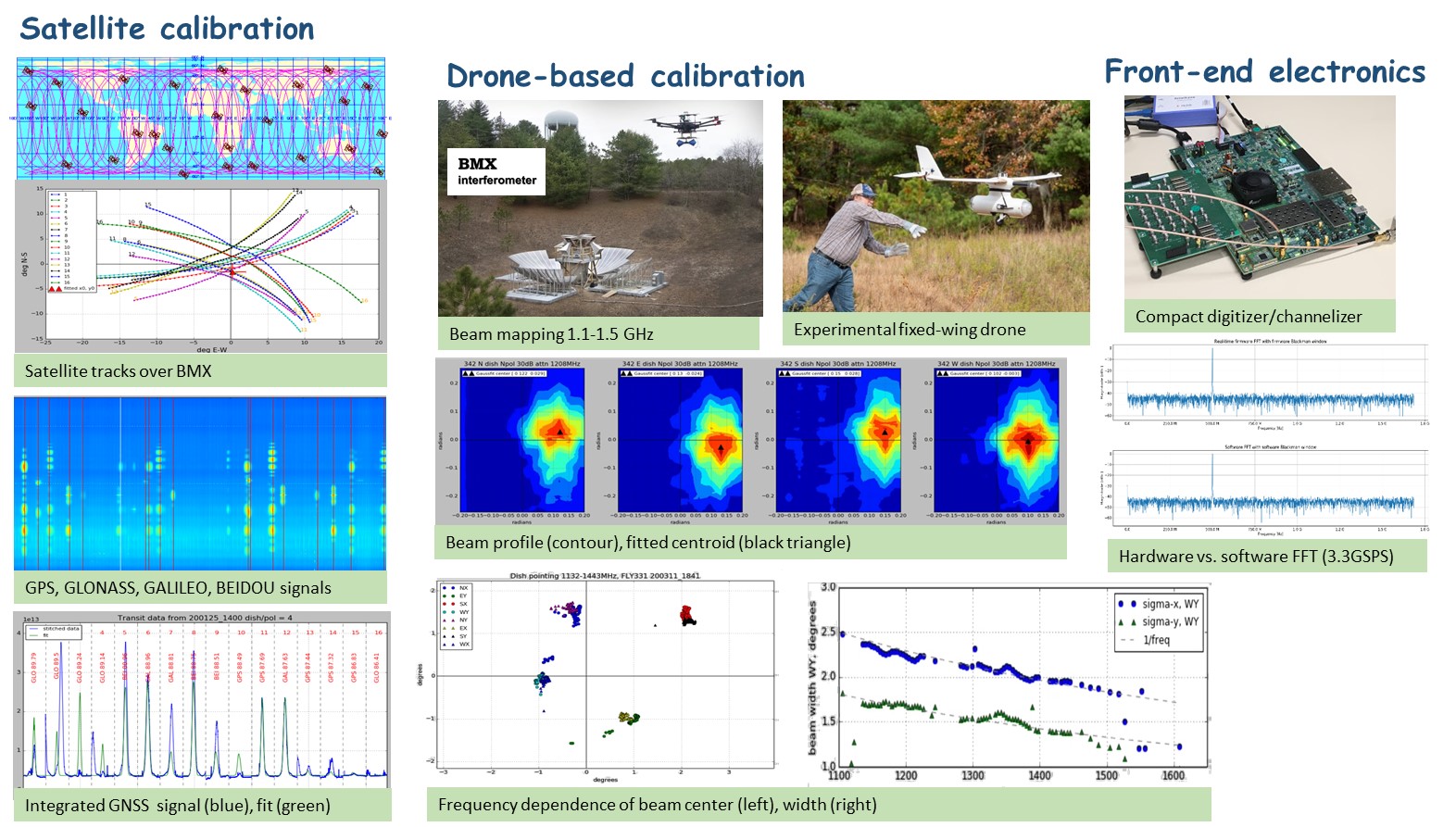 Full array network
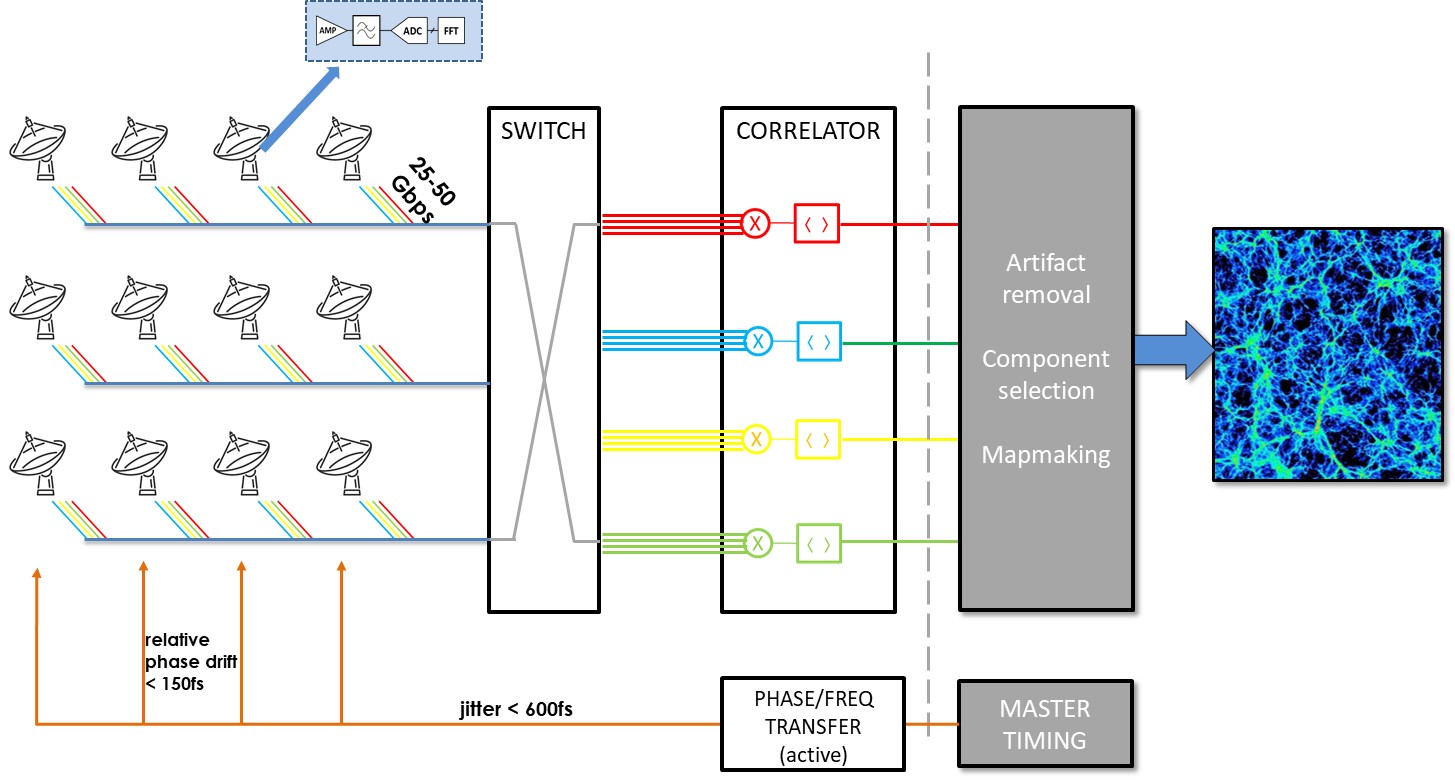 Data and computation rates: current estimates
Notional schedule (from whitepaper)
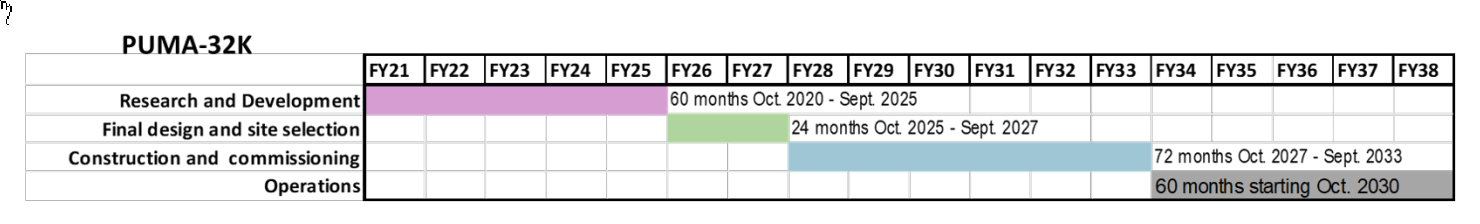 Note: a smaller (5,000-dish) instrument configuration, with scaled-back science reach, is also described in the whitepaper and can be considered as a first stage to construction of the full array.
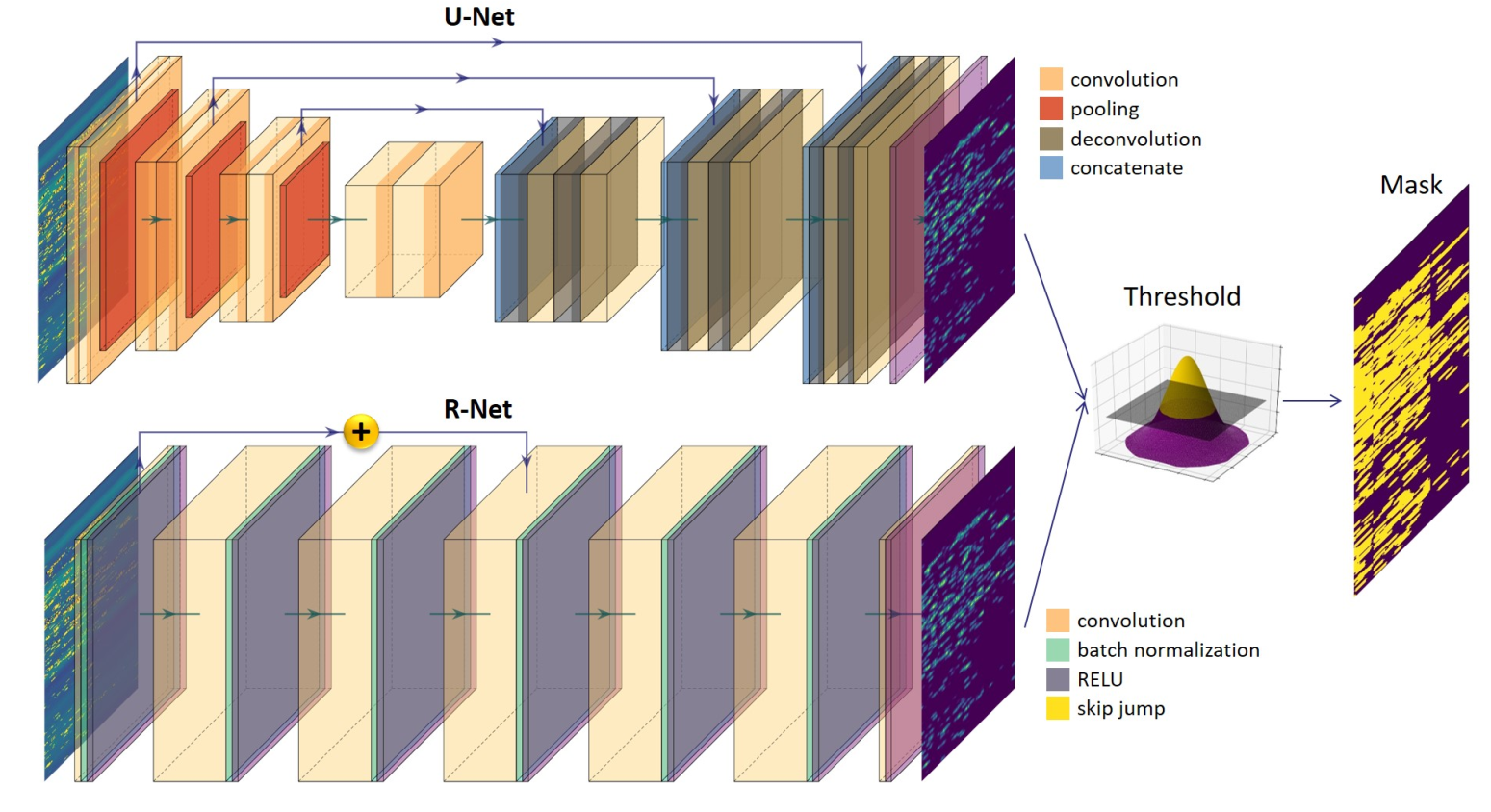 Smart RFI rejection with Machine Learning
CMS (HL-LHC upgrade) 4D tracking
Askaryan Radio Array
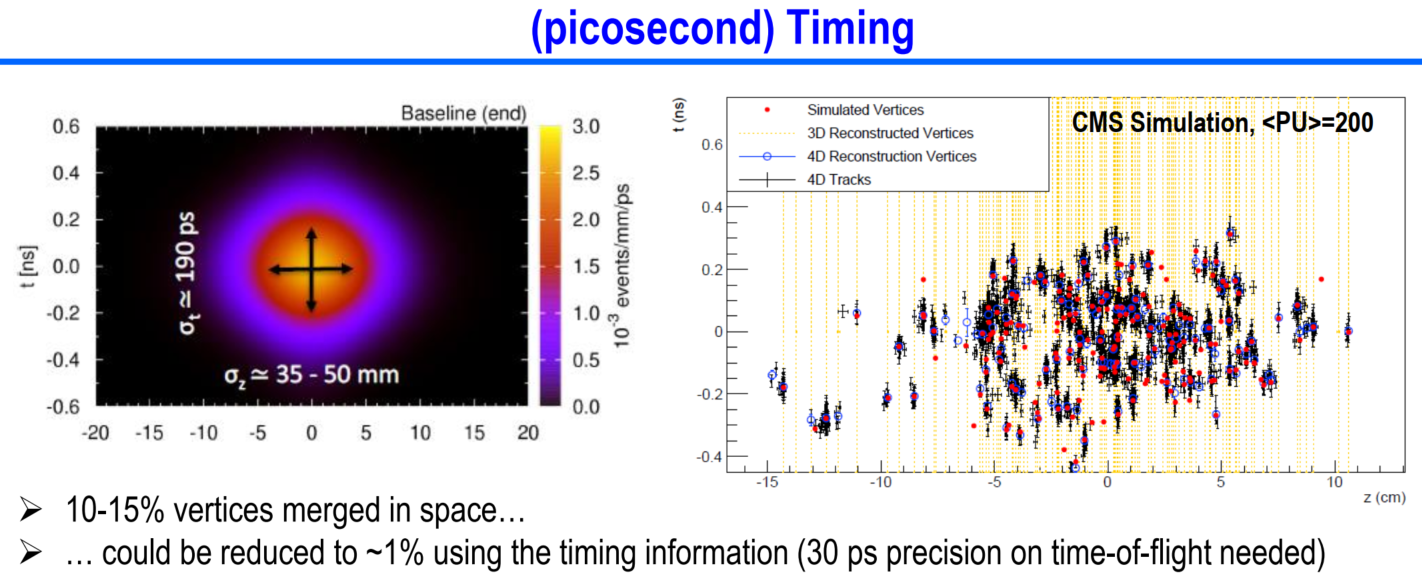 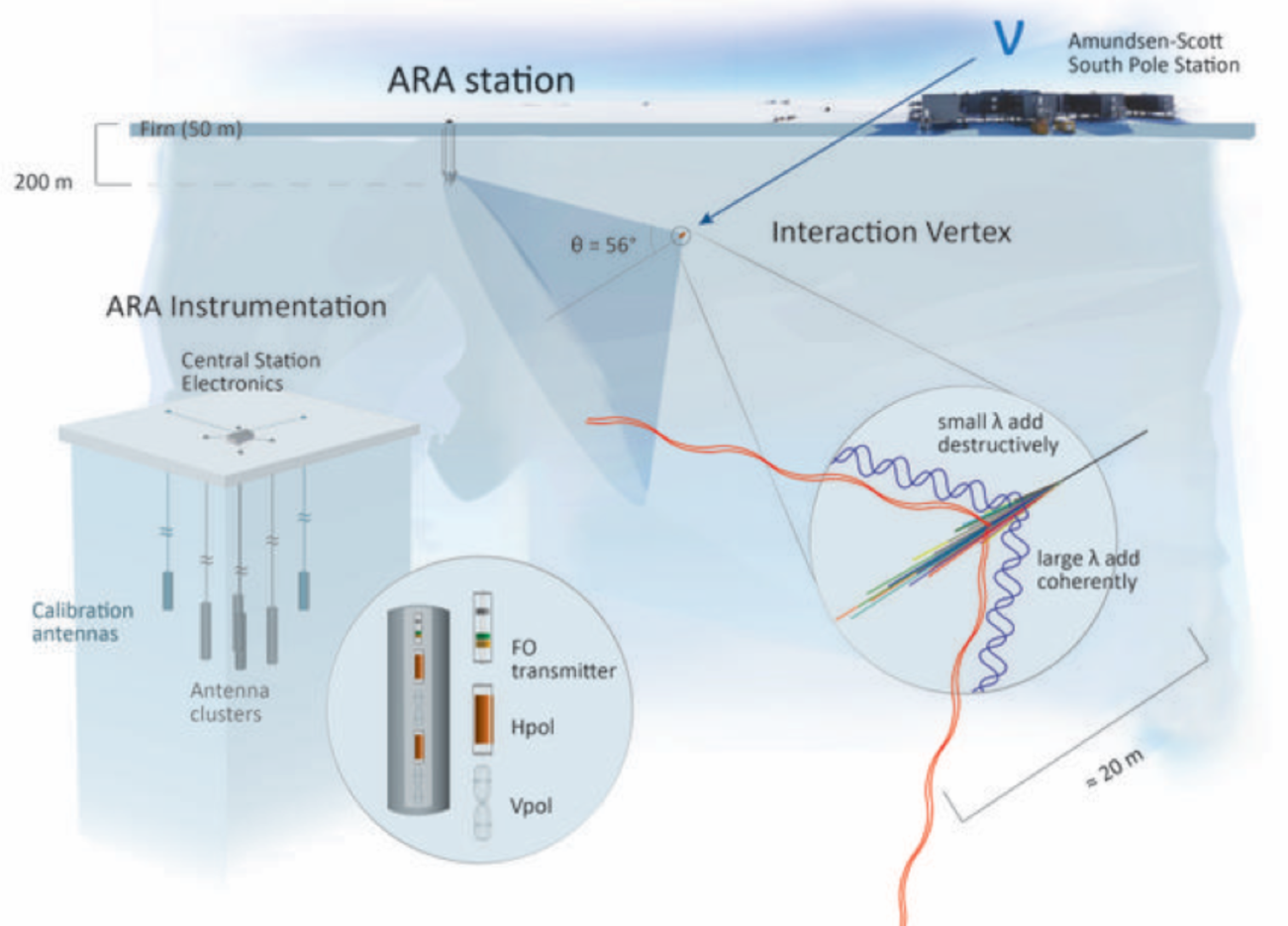 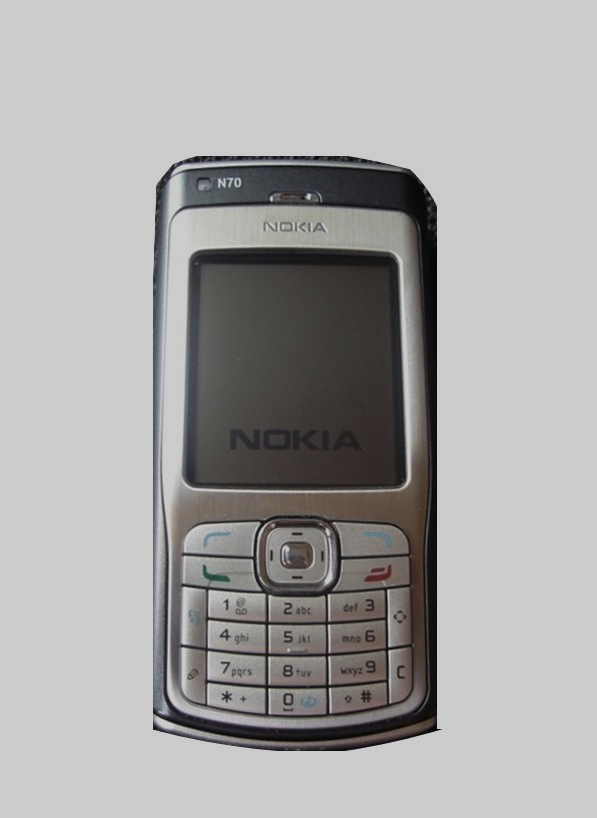 arXiv:2005.08992v1
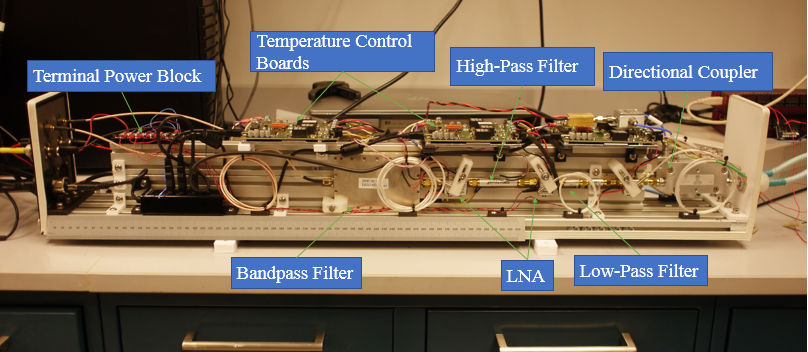 sub-mm resolution LIDAR
LCLS-II
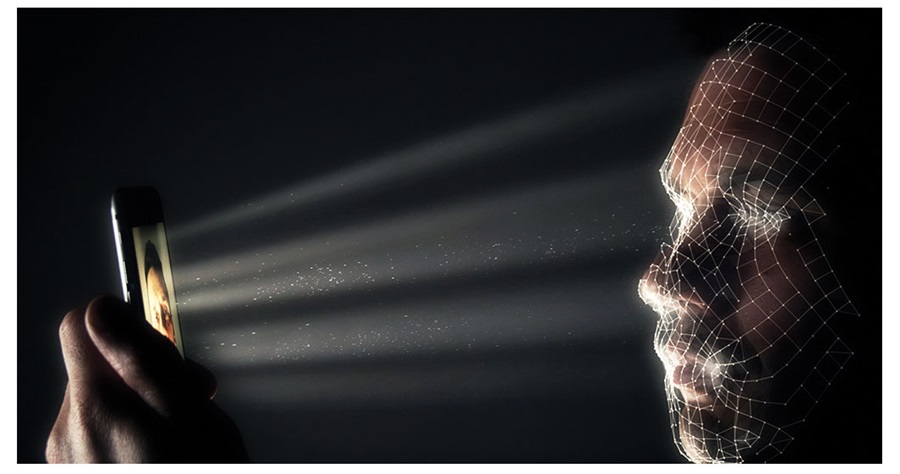 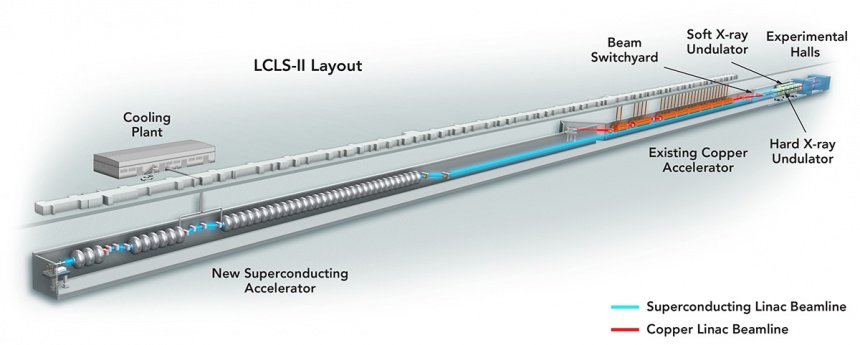 2005 cellphone